Auto-apprentissage des langues avec les TICE: les tendances
Par Christine Vaufrey


Natalia Gajdur , Ana Vidovic et Jing Wang
VOYAGEUR
ELEVE
TRAVAILLEUR
CURIEUX
L’autonomie de l’apprenant
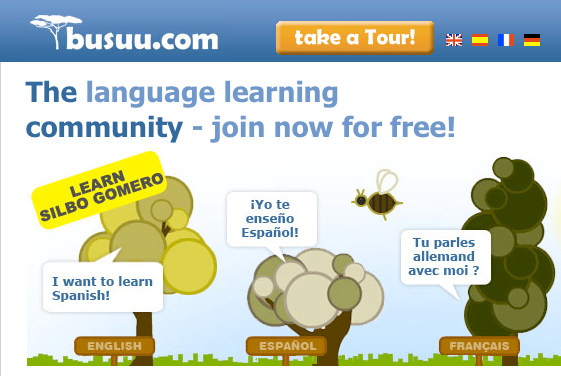 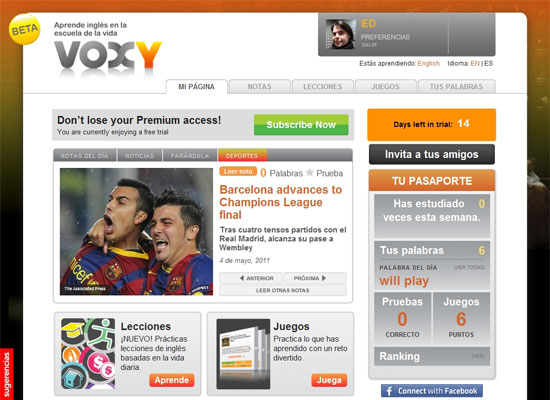 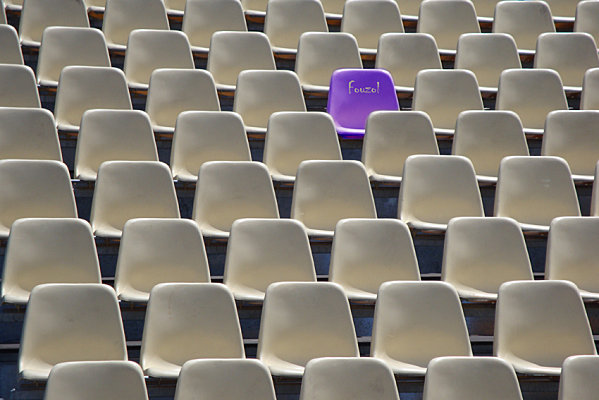 L’inscription dans une communauté
correction de textes
conversations instantanées
conversations synchrones audio
L’échange
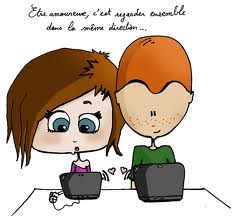 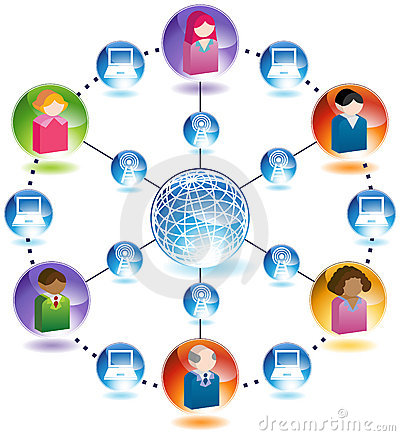 My language Exchange
Livemocha, 
Babbel 
 Busuu
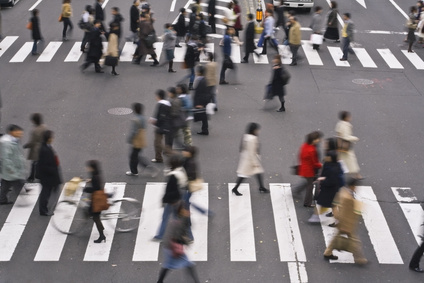 AnglaisPod
Ello
Learn10
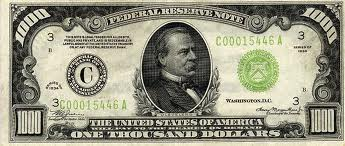 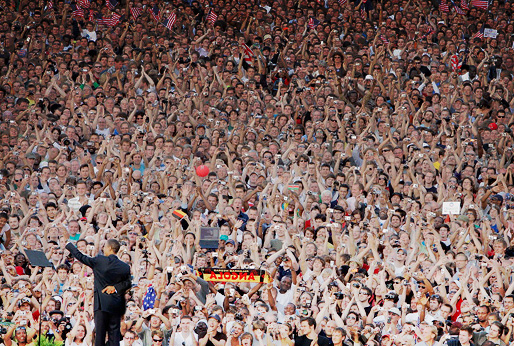 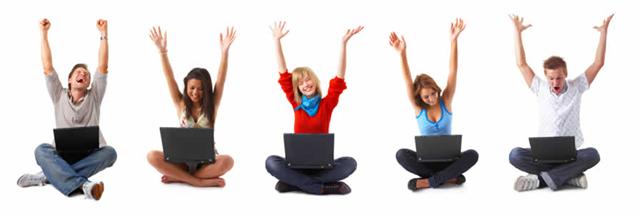 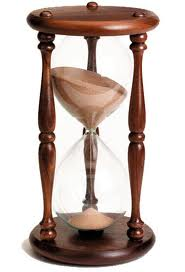